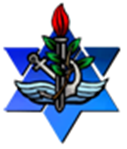 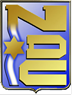 Presented by MG Amir Baram and
 the Israeli National Defense College
with appreciation for the growing relationship

February 2019